Lab Safety Team
11.2023 | Department of Lab & Pathology
Patient Safety
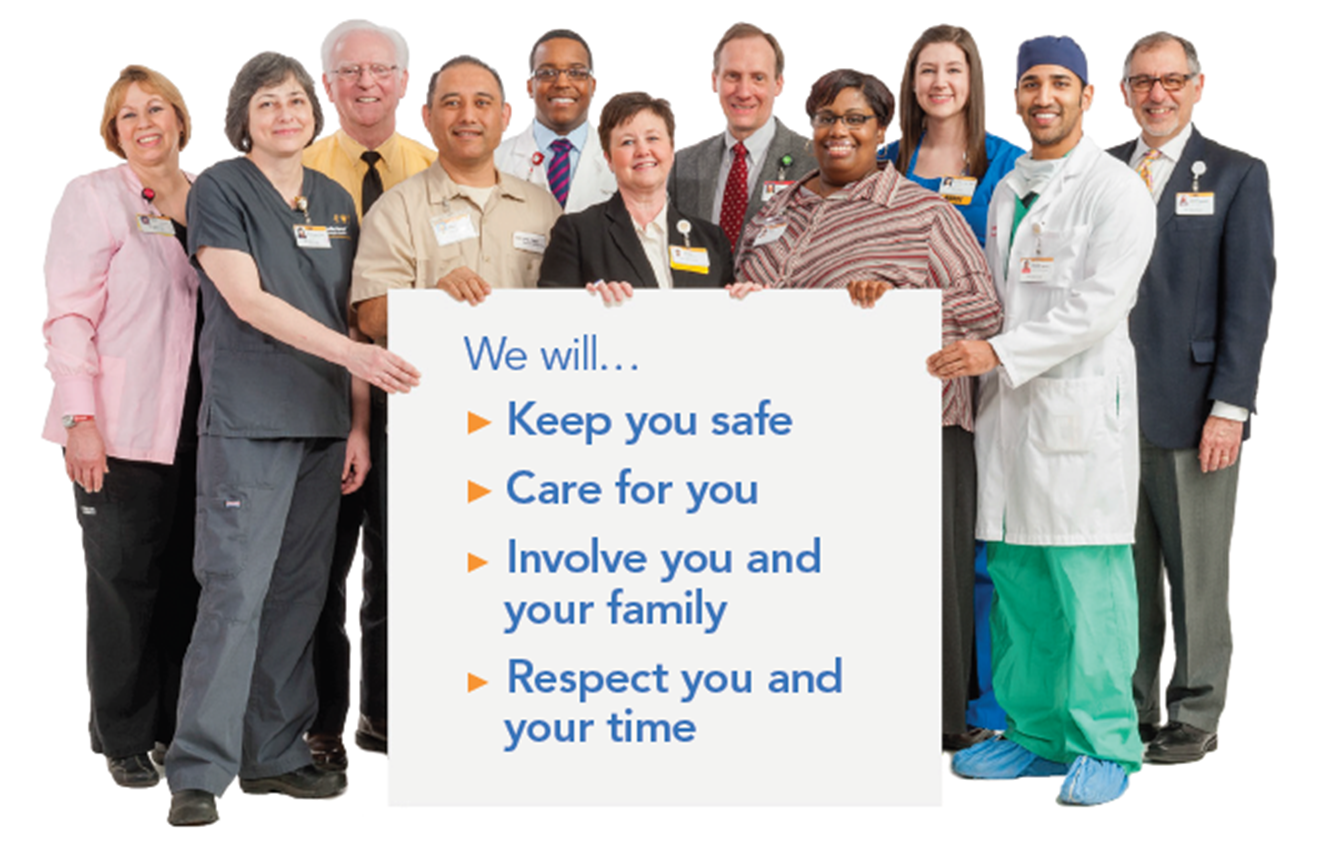 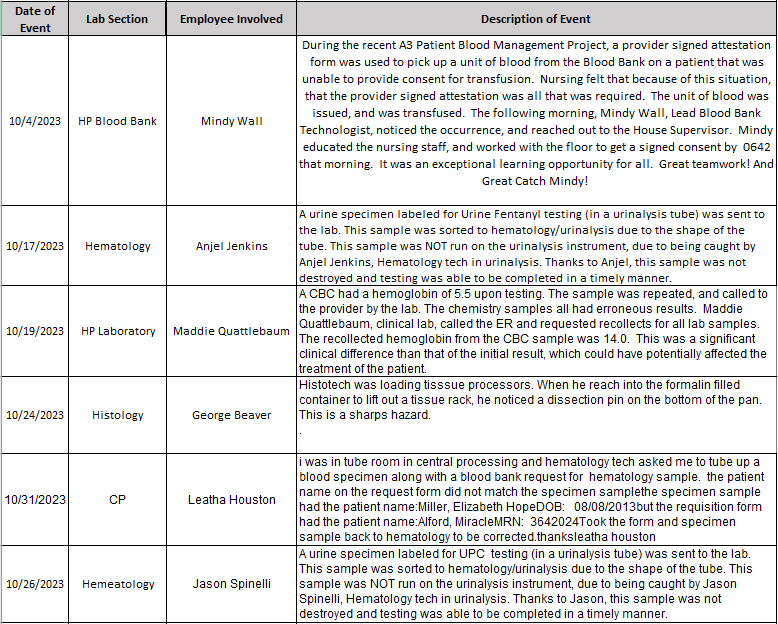 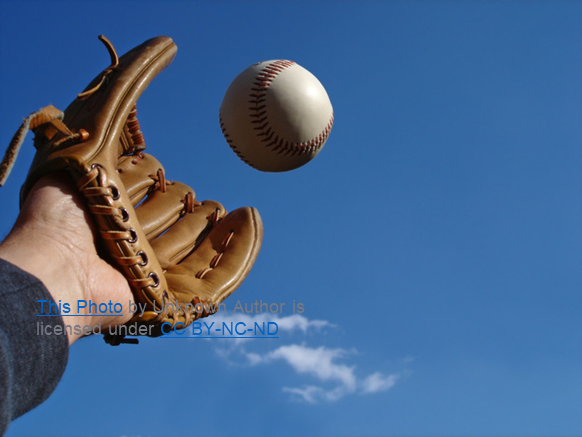 Good Catches 
for 
October
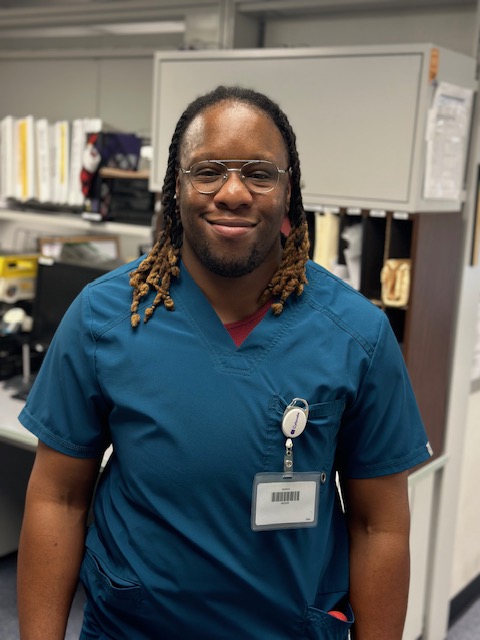 Good Catch Recipient 
October 2023

Anjel Jenkins,
WFBH Hematology
Please Note
Staff should enter RLs whenever a deviation has been observed following the steps outlined in this presentation.


Thank you for helping to make the lab more reliable by reporting RL events.
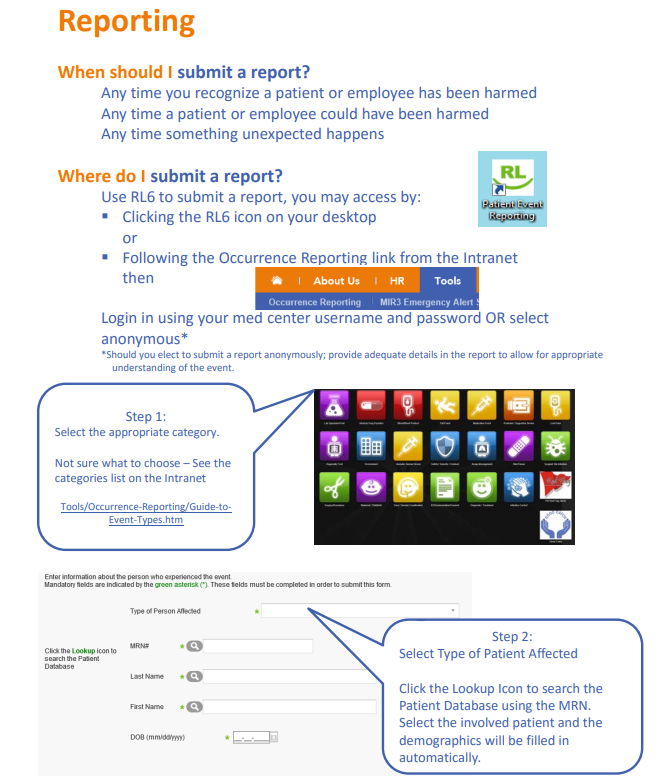 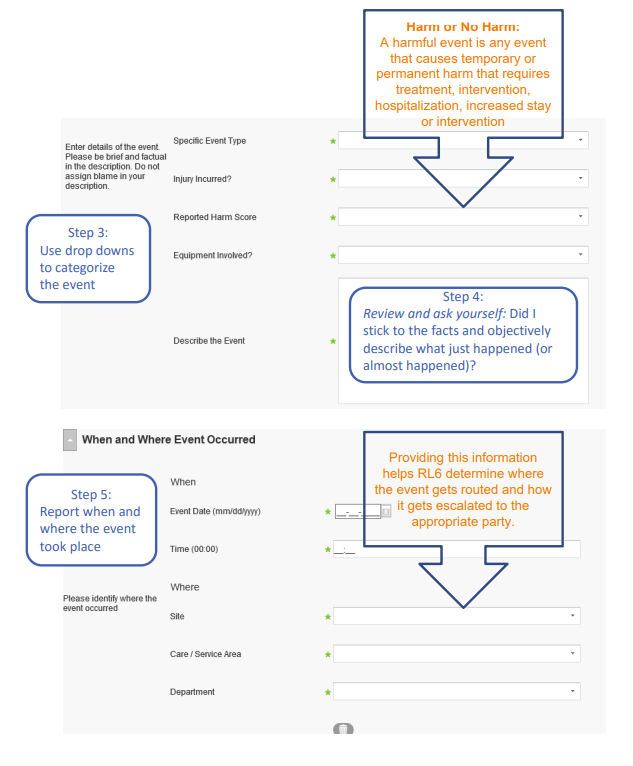 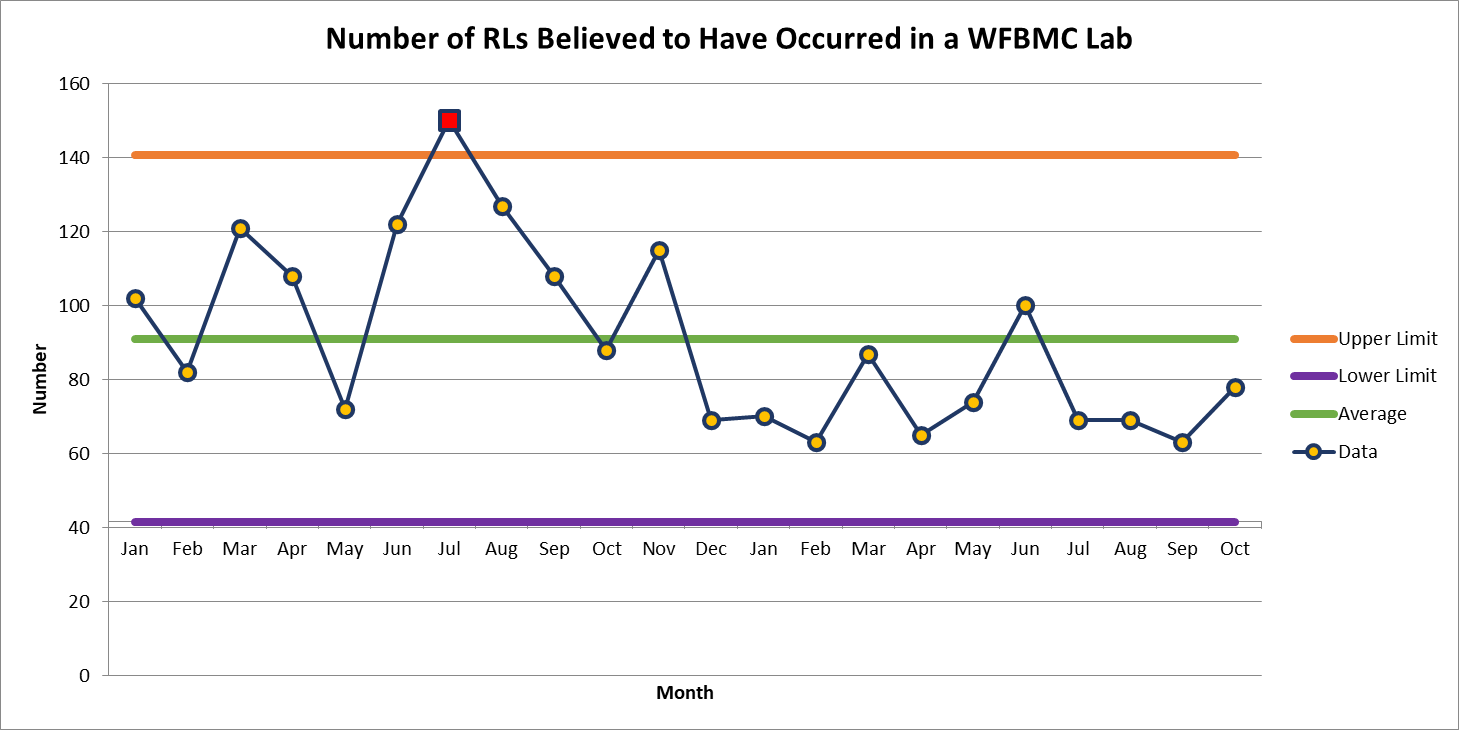 Wake Forest Baptist Hospital 78
Most Common Deviation WFBMC
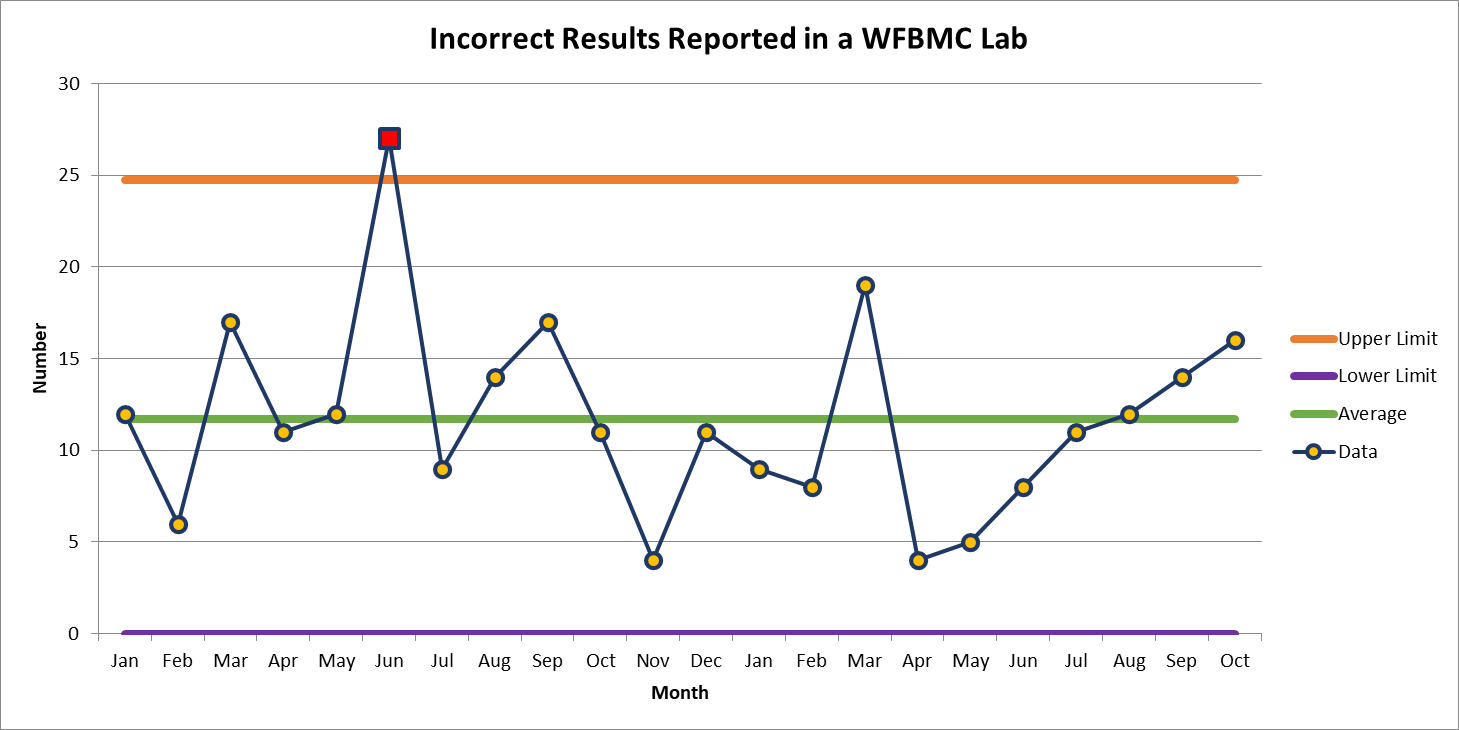 October 16
Patient Safety Awareness
Patient Safety Tool of the MonthNovember 2023
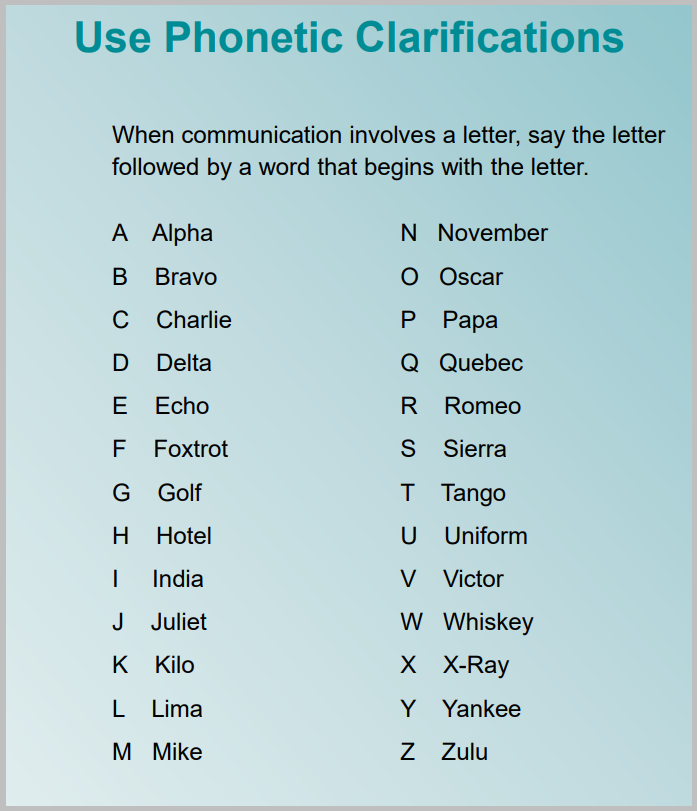 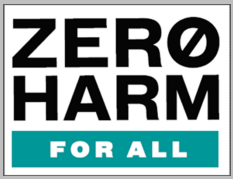 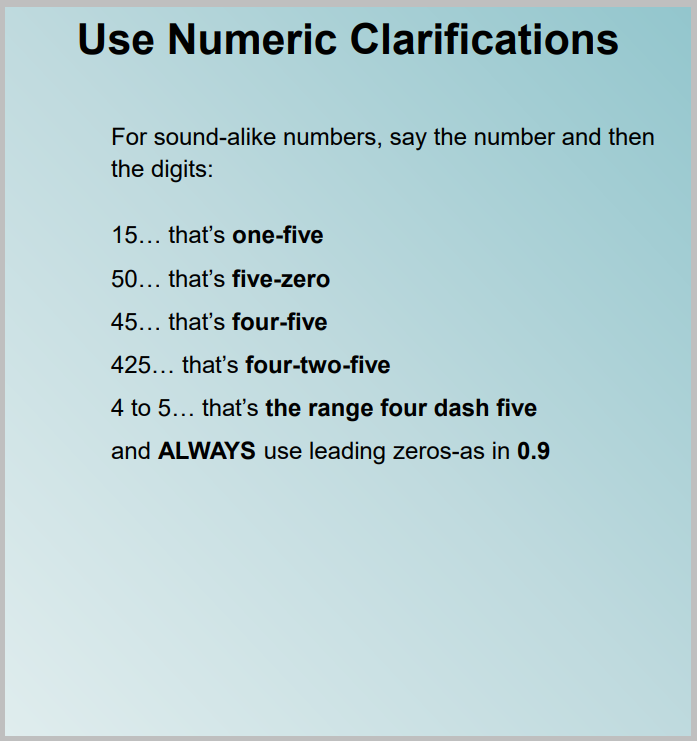 Patient Safety Tool (continued)
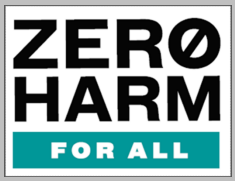 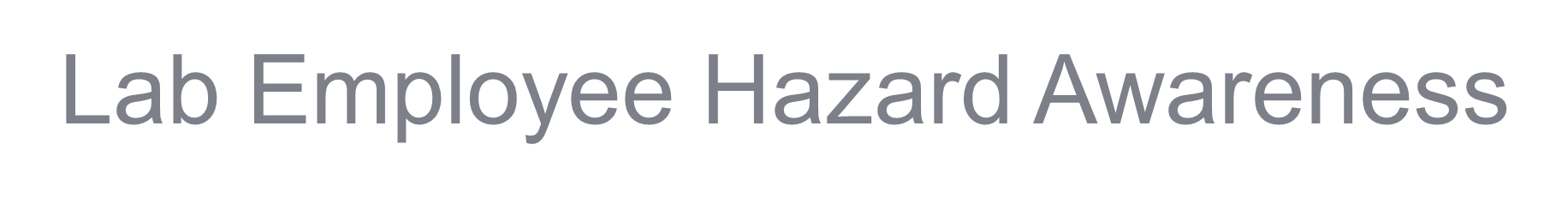 November Safety Focus: Protecting Patient Information
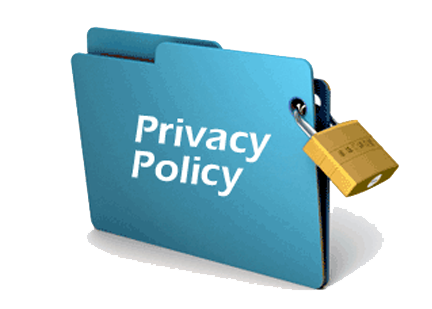 When printing sensitive information be sure to immediately retrieve your documents - 	others can unintentionally read medical records when documents are left unattended


		Never take photos of any patient samples/ equipment
		Cell phones should NOT be used in patient testing areas


			Social Media 
			Never expose HIPPA information via Social Media
			Limit social media at work
				

					Only access charts of patients to whom you are providing direct care
This Photo by is liUnknown Author censed under CC BY-NC
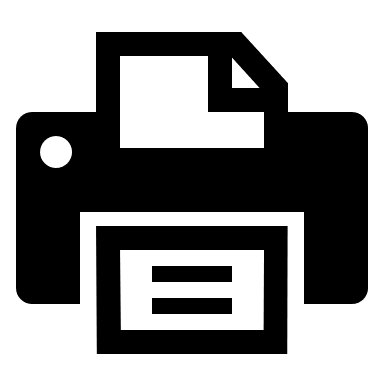 Special note on social media:
Patient care areas – no social media should be accessed for personal use at any time including unpaid meal breaks in patient care areas. 
Patient care areas include non-treatment areas such as nurse’s stations
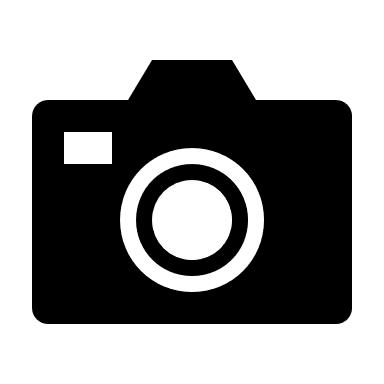 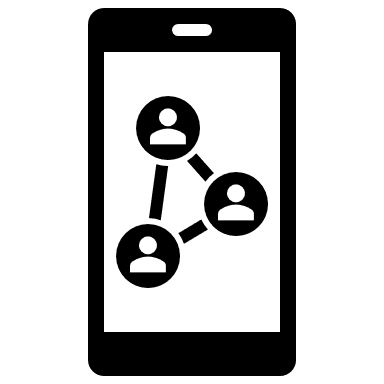 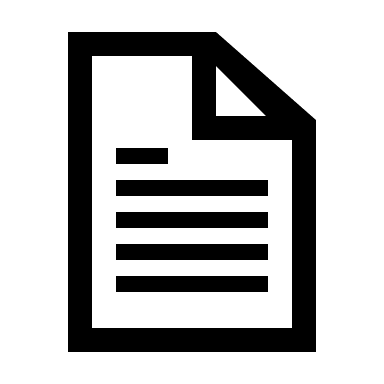 For more information on social media policies please visit:
Title 21 Document 
QUAL-POL-0011 : 1.0 

				&

Social Media Policy on PolicyTech
https://atrium.policytech.com/dotNet/documents/?docid=78686
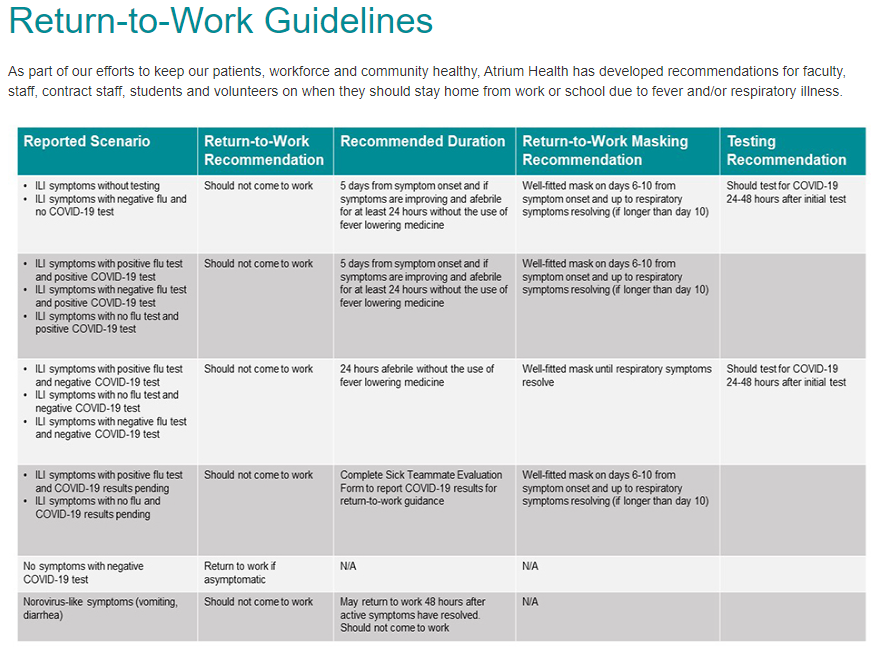 Questions about when to return to work after illness?
https://intranet.wakehealth.edu/departments/employee-health/return-to-work-guidelines
Please contact the Quality, Safety and Accreditation Team if you have any quality or safety concerns.
QS_A@wakehealth.edu
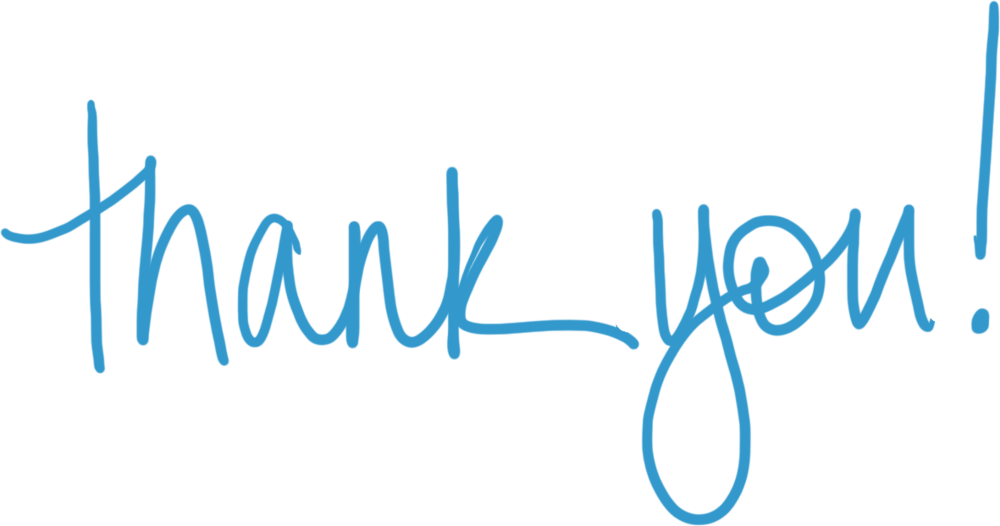